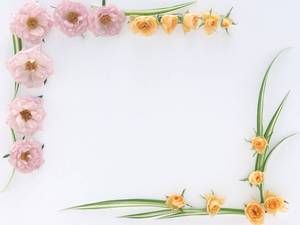 Chủ đề :động vật
Chủ đền nhánh:động vật sống dưới nước
Hoạt động:LQVH
 Đề tài: thơ “rong và cá”


GV :h gin kriêng
Lớp :  chồi ghép2
Trường mầm non Hoa Sen
Hoạt động : cô cho trẻ hát bài cá vàng bơi
Cô và trẻ trò chuyện về bài hát và chủ đề nhánh
Cô giới tên bài thơ tên tác giả
Cô đọc thơ diễn cảm lần 1 cho trẻ nghe

Lần 2 cô đọc thơ kết hợp tranh minh họa
Đàm thoại trích dẫn
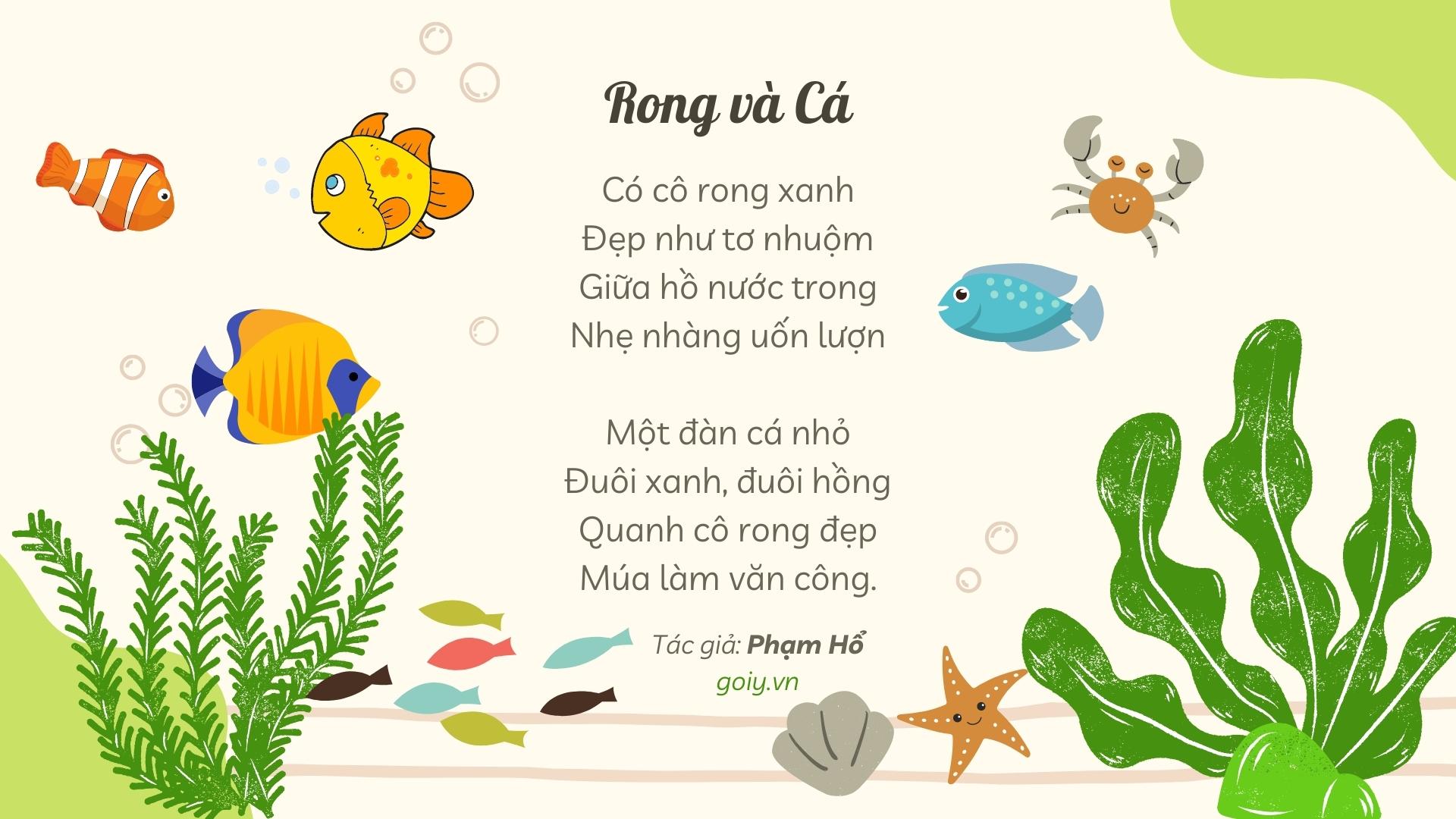 Đàm thoại trích dẫn
Trẻ thi đua nhau đọc thơ
Trẻ chơi trò chơi
Trò chơi 1:thi xem ai nhanh
Trò chơi 2: tô màu tranh rong và đan cá